ECAV v čase nástupu komunizmu
Cirkev v období prenasledovania
Nástup komunizmu 1948
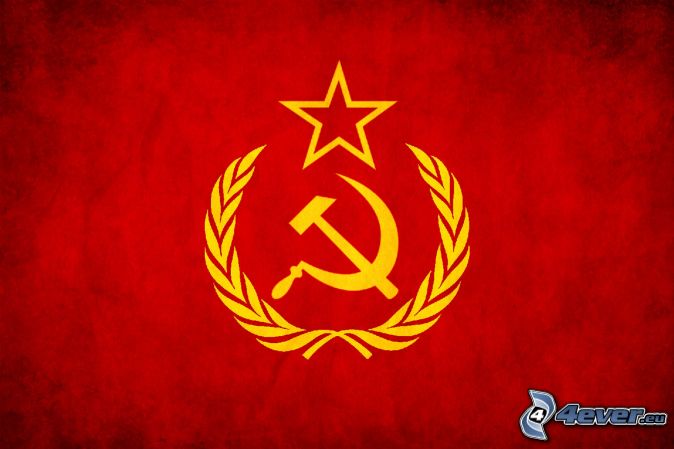 Po nástupe komunizmu k moci roku 1948 bol násilne upravený pomer cirkvi a štátu
Obmedzovanie vo vydávaní časopisov
Napríklad časopis Cirkevné listy mohol vychádzať od jesene 1948 len v náklade 3000 kusov pre celú cirkev
Zrušenie spolkov
Zrušený bol:
Zväz evanjelickej mládeže (SEM)
Zlúčené boli:
Jednota evanjelických žien (JEŽ) so Živenou
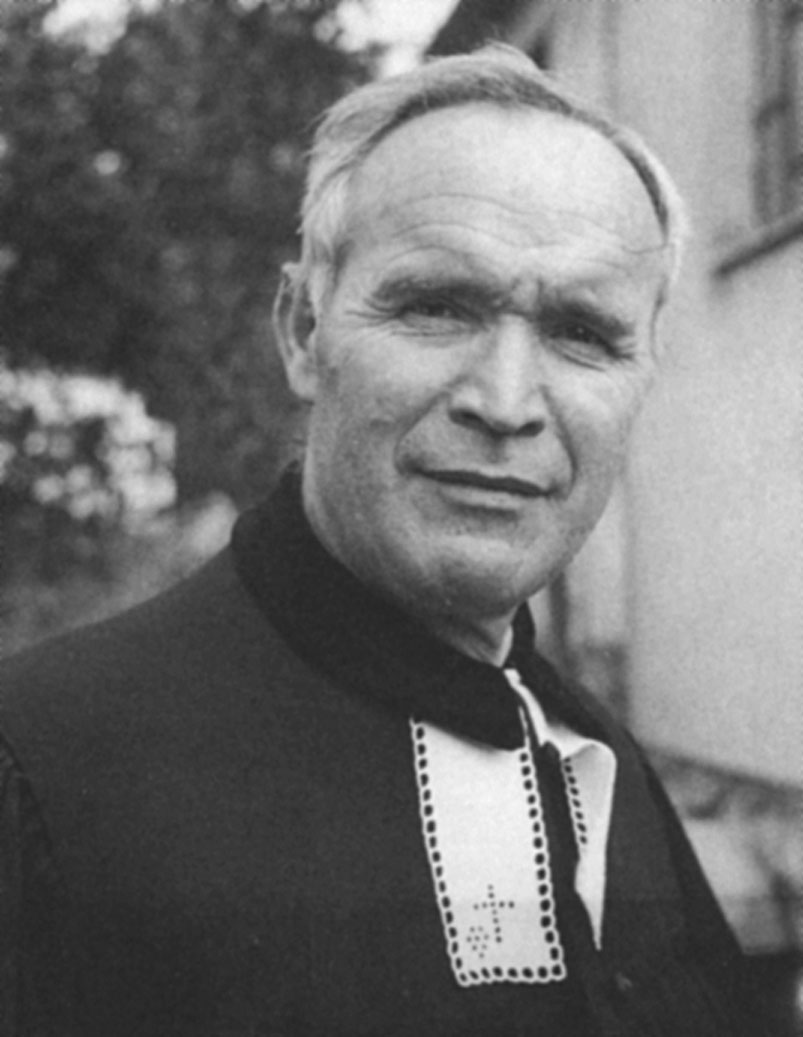 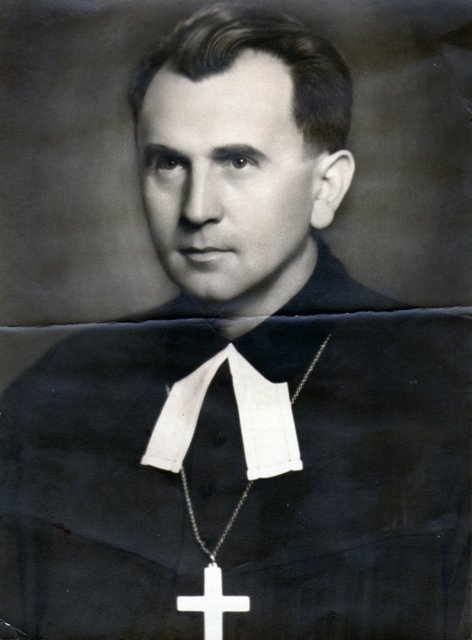 Štát
rozhodoval a udeľoval respektíve odnímal kňazom súhlas k duchovnej činnosti.
ŠtB
Štátna bezpečnosť – bola politickou, tajnou políciou komunistického režimu, ktorá vznikla v roku 1945 a existovala až do roku 1990
Štát
Kňazov zbavoval štát služby, posielal ich do Pomocných technických táborov (PTP),  alebo ich zatvárali do väzení.
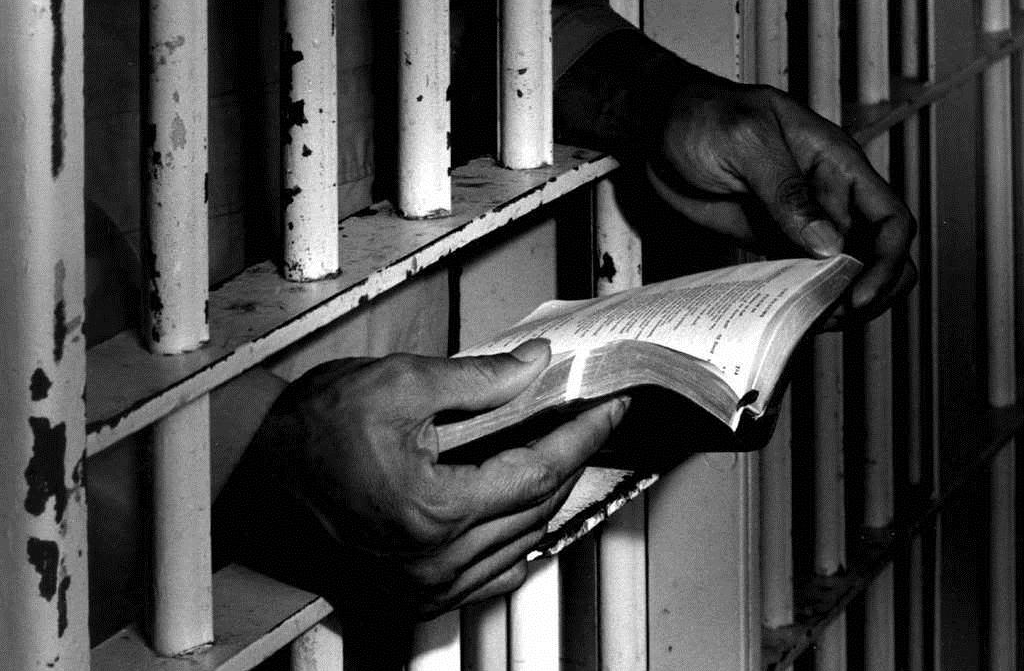 Pavol Neckár
Evanjelický farár
Generálny tajomník evanjelickej cirkvi
Bol jednou z prvých obetí komunistického režimu
Vladimír Pavol Čobrda
Evanjelický farár
Biskup Východného dištriktu a zároveň aj generálny biskup
Musel odísť zo svojej funkcie
Fedor Fridrich Ruppeldt
Evanjelický farár
Biskup Západného dištriktu
Musel odísť zo svojej funkcie
Ján Chabada
Stal sa novým generálnym biskupom
Mal podporu štátu
Ján Chabada
Stal sa novým generálnym biskupom
Mal podporu štátu
Cirkvi bol odňatý okrem kostolov a fár takmer celý ostatný majetok:
školy
nemocnice
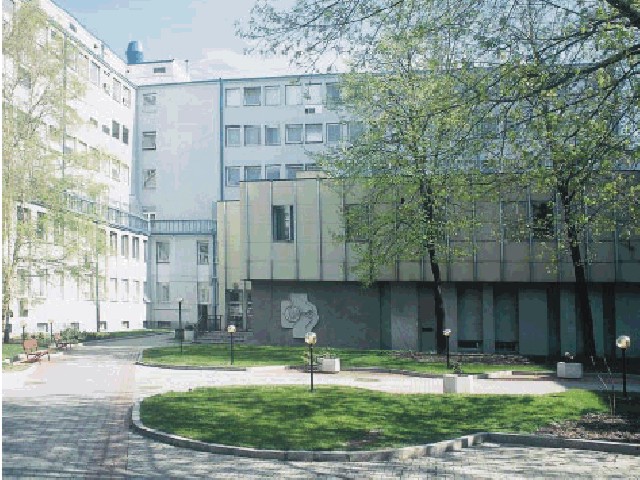 Cirkvi bol odňatý okrem kostolov a fár takmer celý ostatný majetok:
ústavy
kláštory
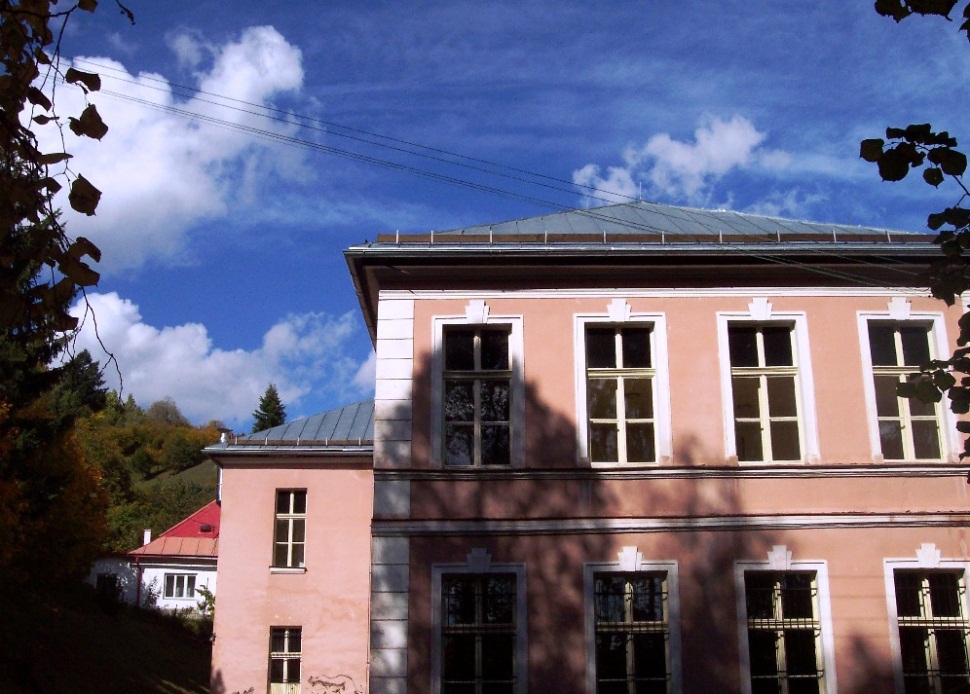 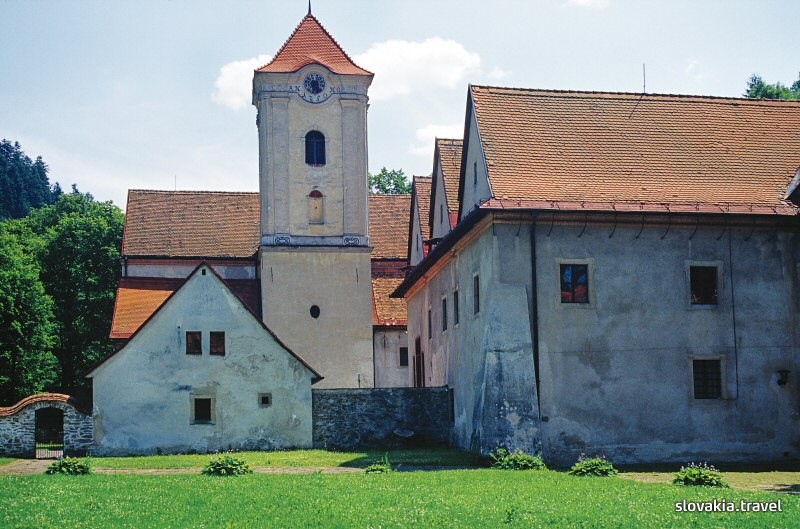 Cirkvi bol odňatý okrem kostolov a fár takmer celý ostatný majetok:
budovy
pozemky
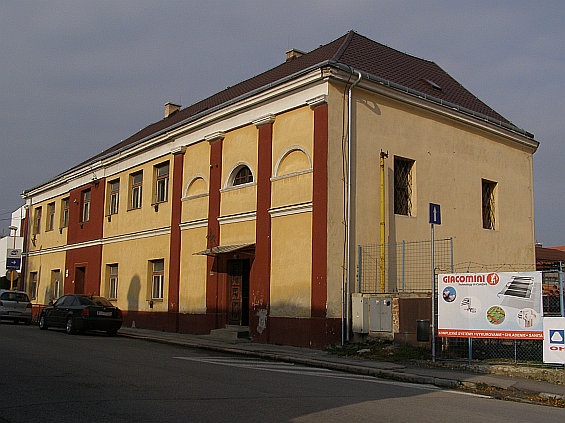 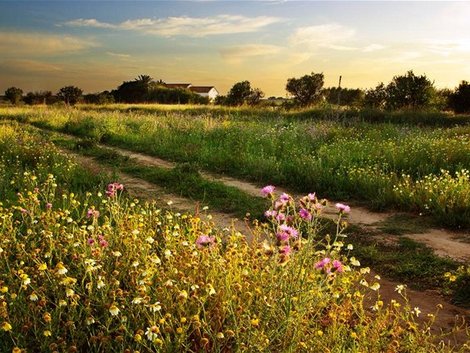 Navonok sa síce hovorilo o náboženskej slobode, ale režim zaviedol prísnu ateistickú výchovu.
KSČ
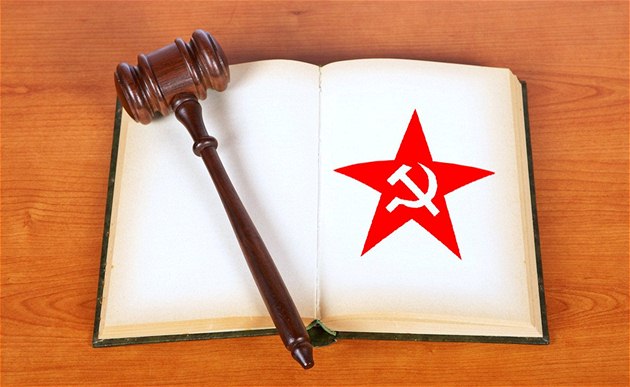